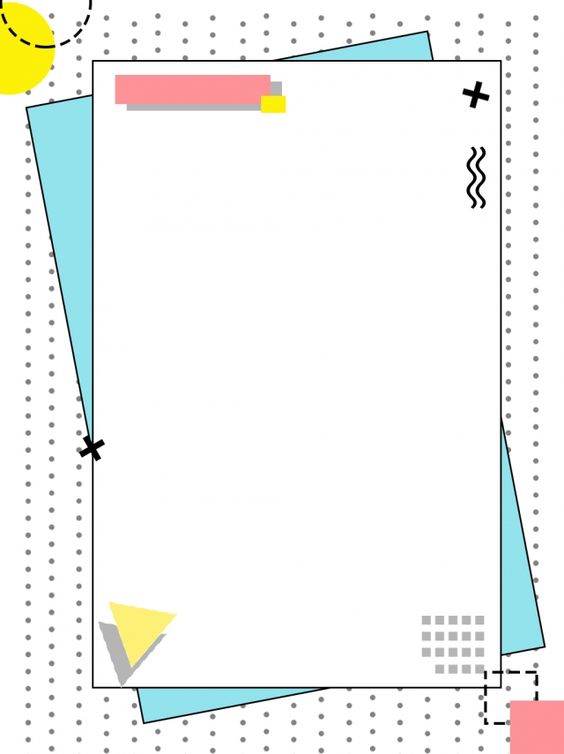 CHÀO MỪNG CÁC CON
ĐẾN VỚI TIẾT HỌC
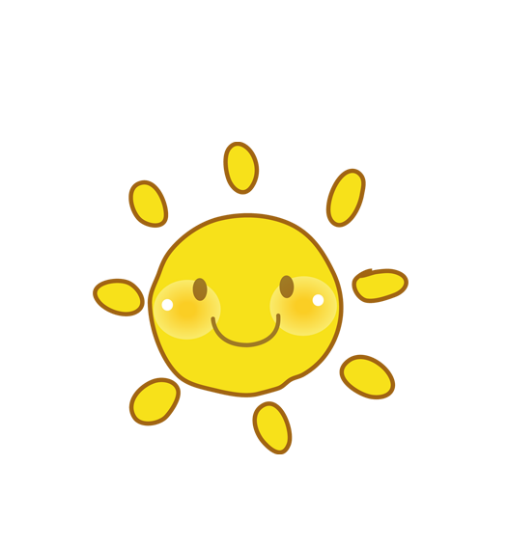 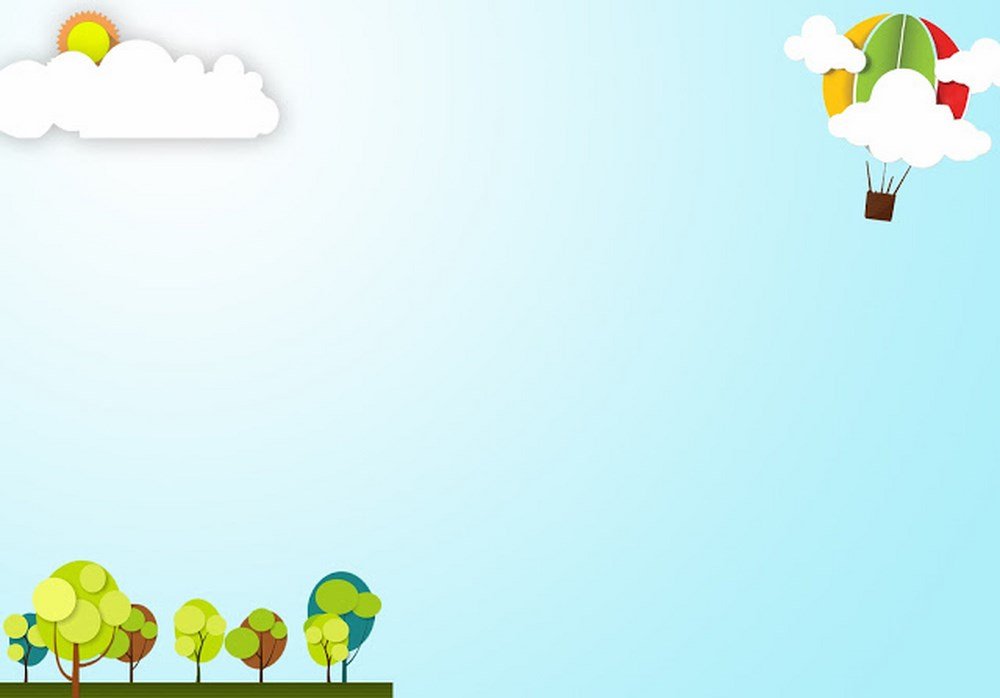 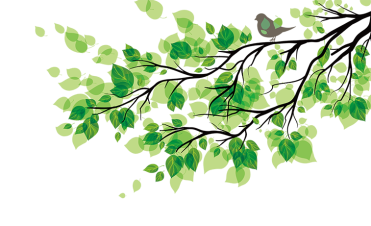 Toán
Ôn tập về hình học và đo lường (98)
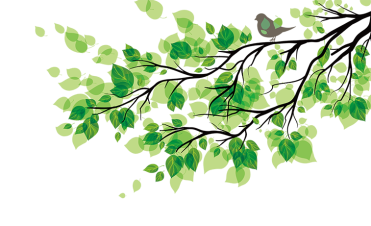 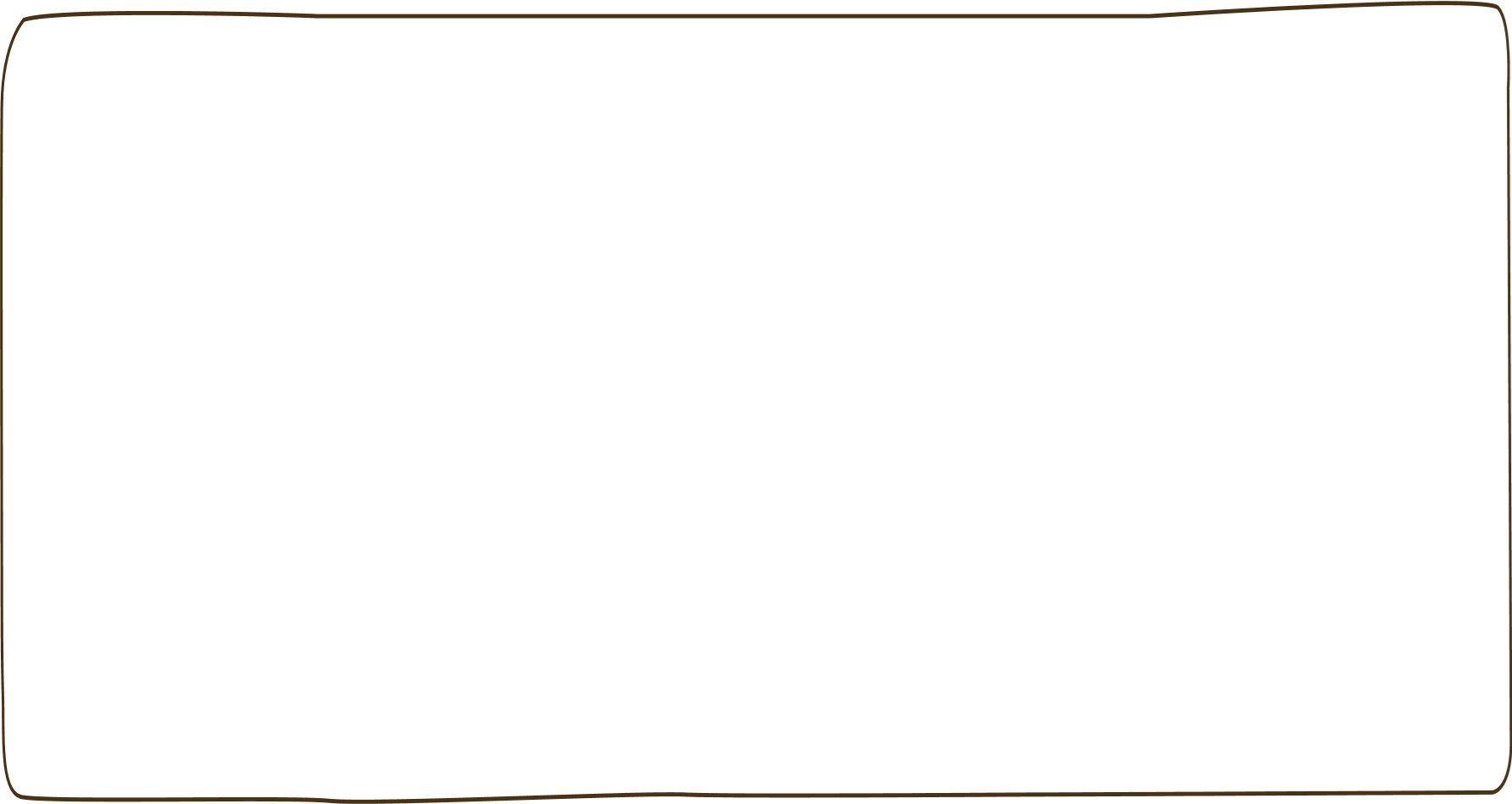 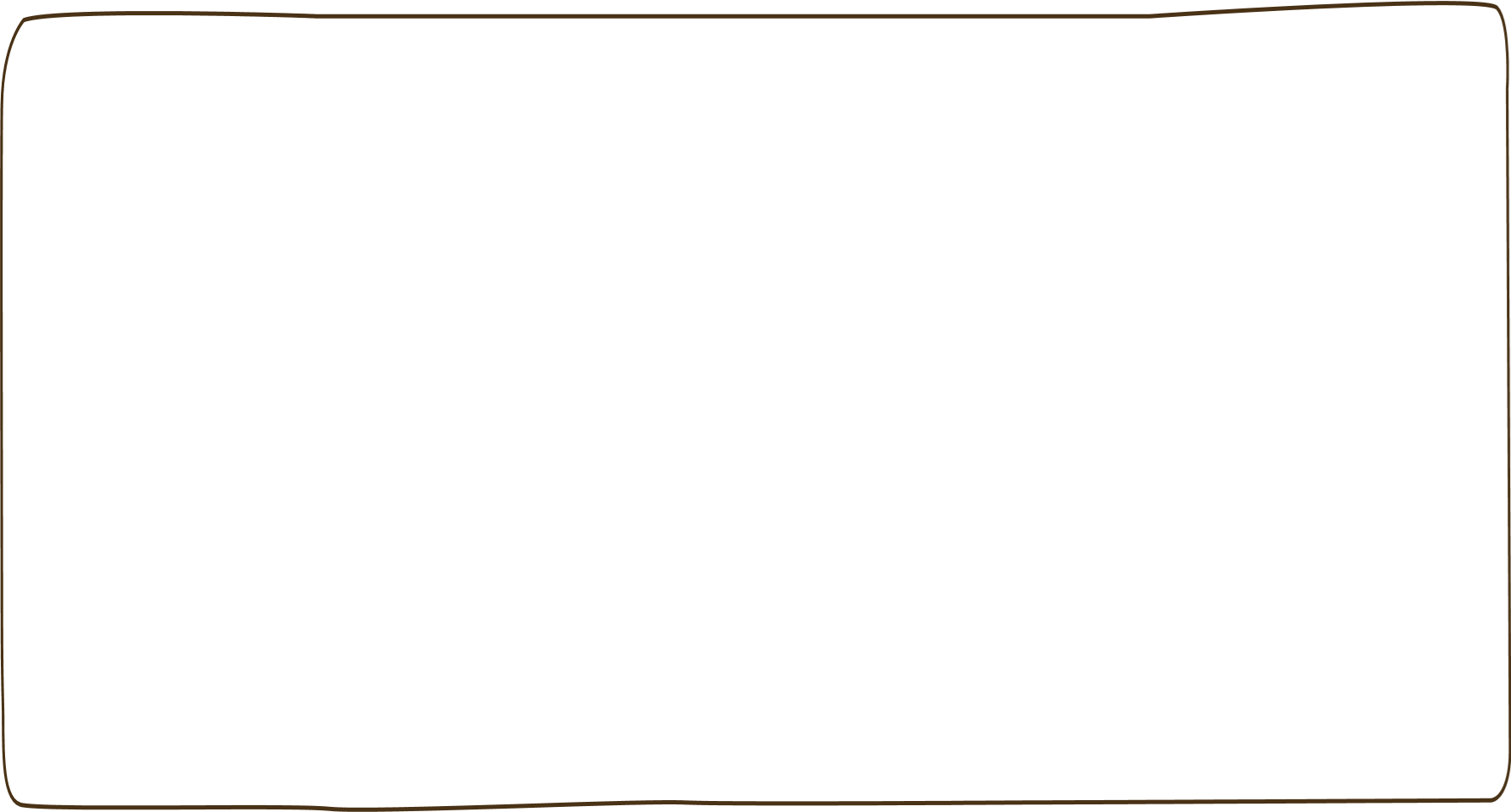 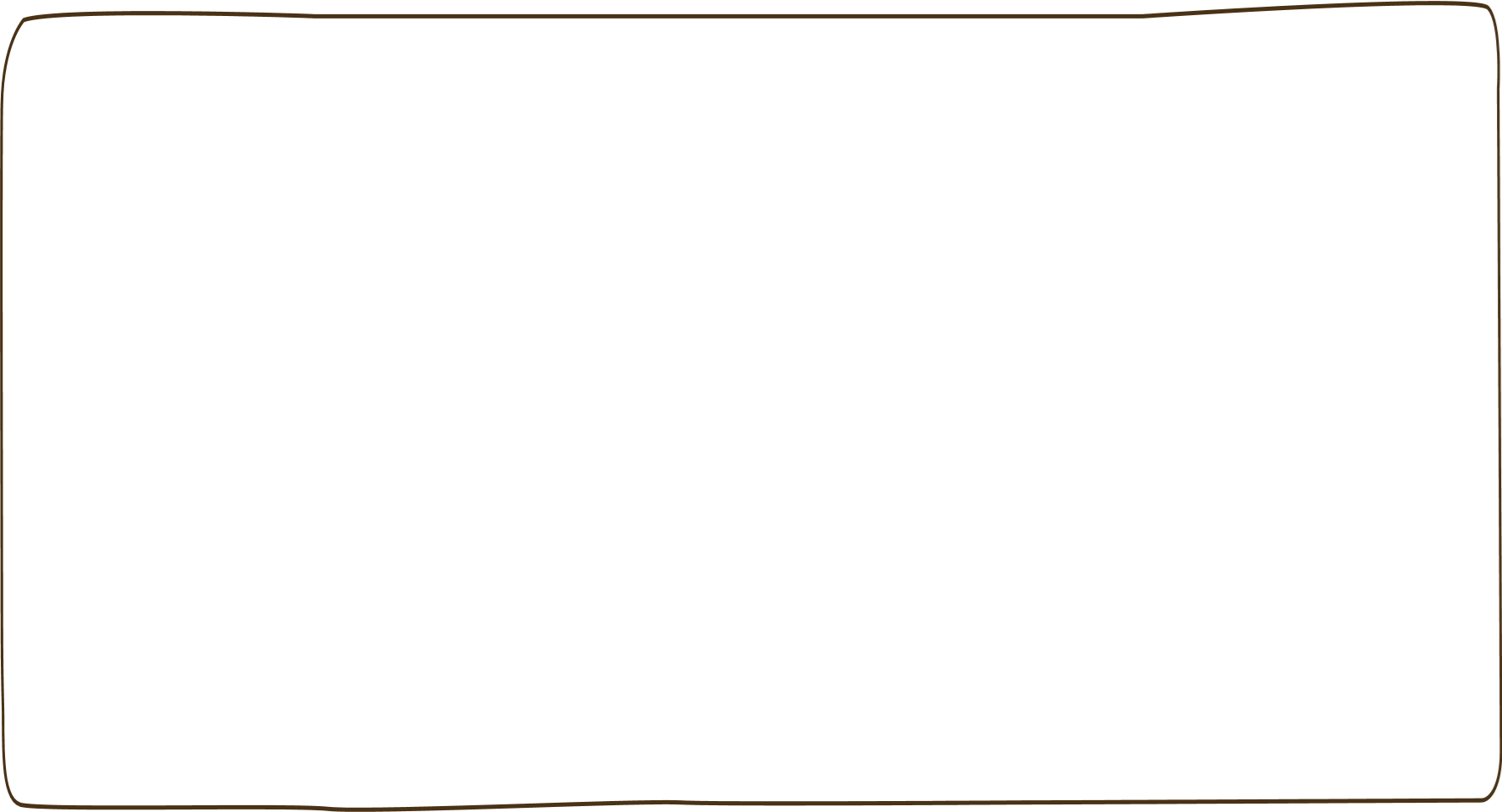 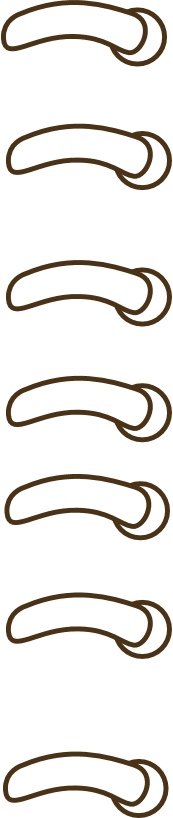 Yêu cầu cần đạt
- Luyện tập tổng hợp về hình học và đo lường.
- Luyện tập giải bài toán liên quan đến phép trừ.
- Phát triển các năng lực toán học.
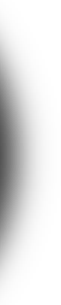 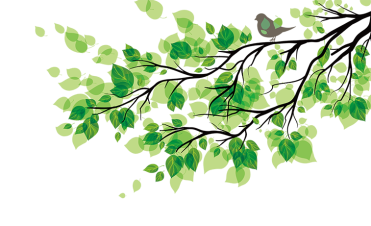 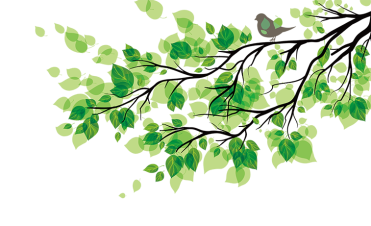 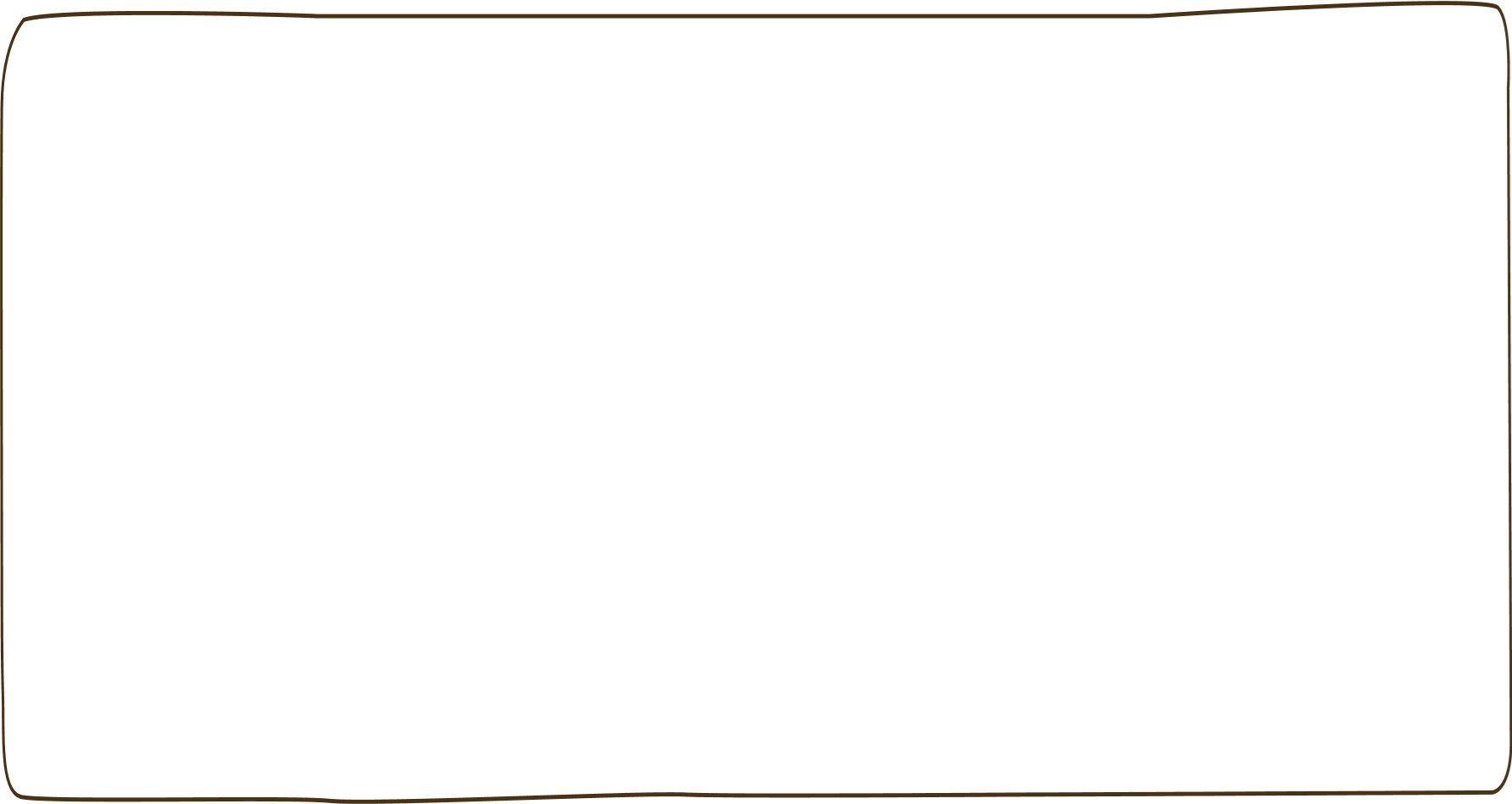 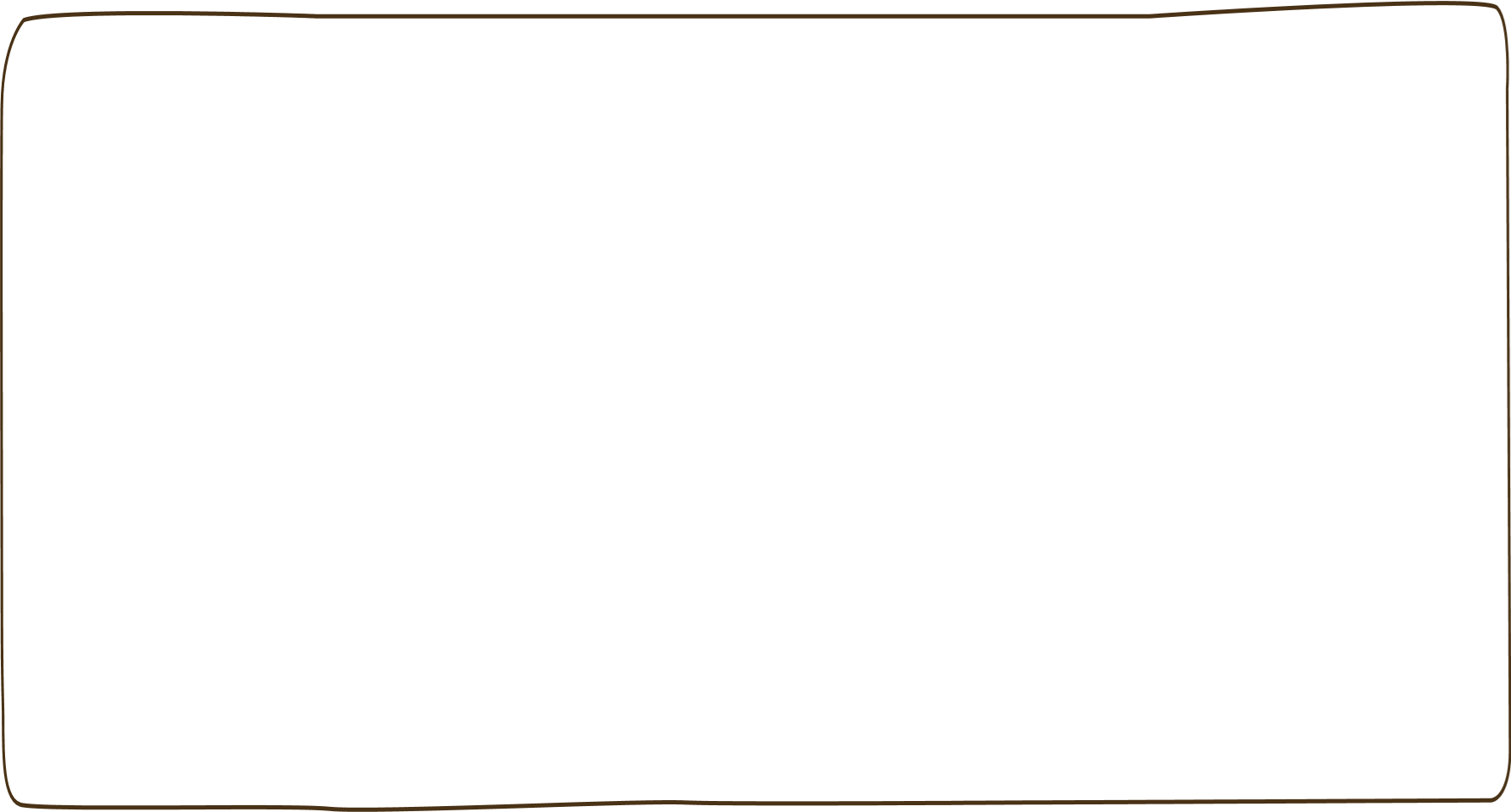 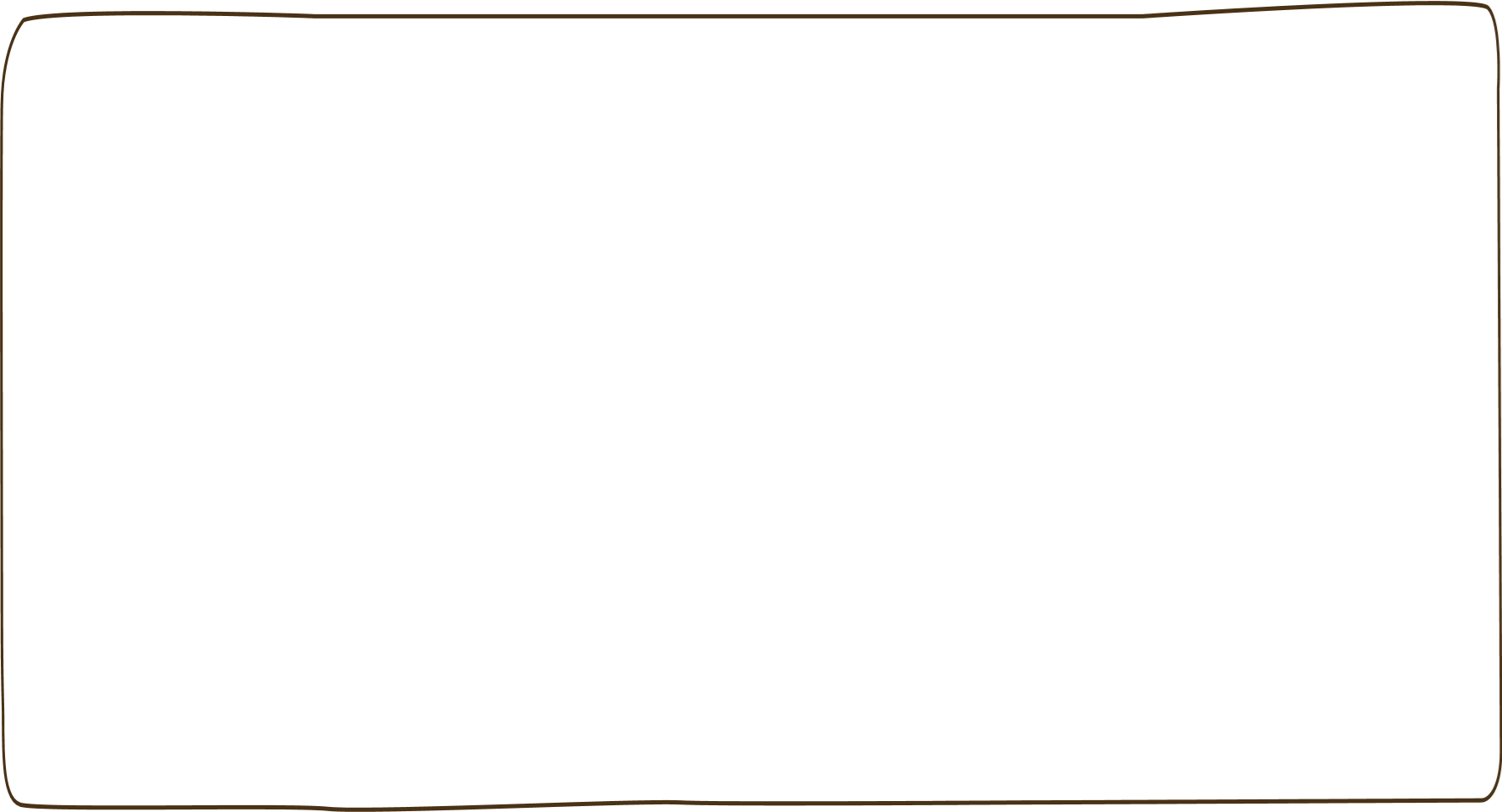 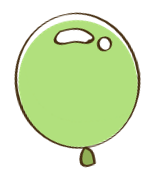 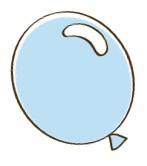 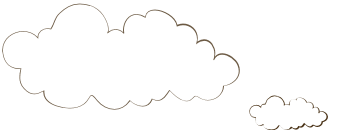 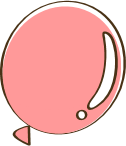 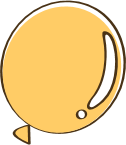 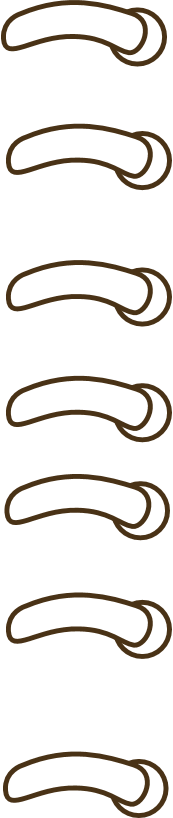 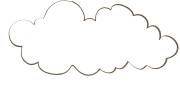 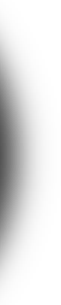 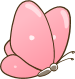 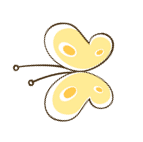 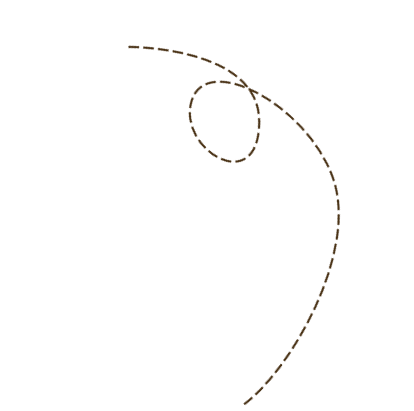 Luyện tập
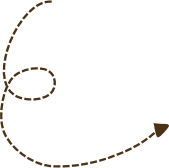 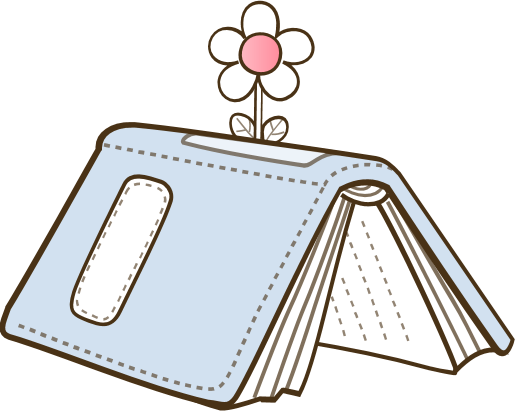 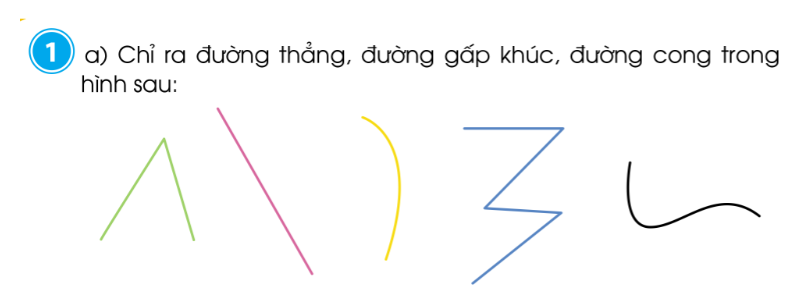 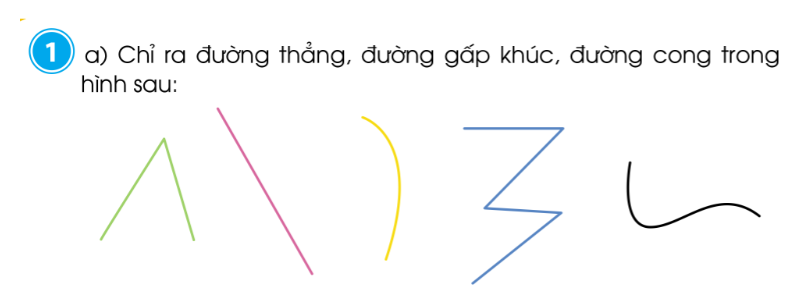 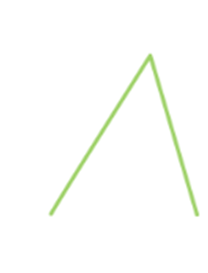 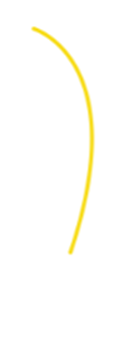 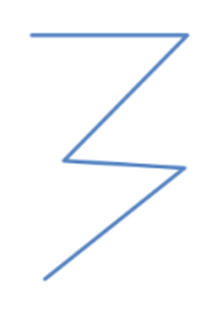 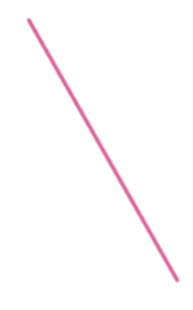 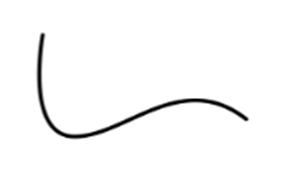 Đường gấp khúc:
Đường thẳng:
Đường cong:
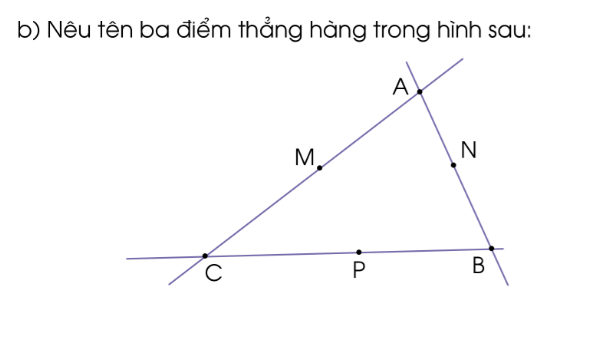 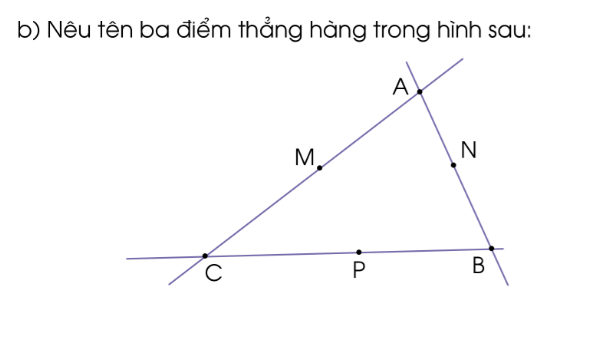 Tên ba điểm thẳng hàng: A, ...., ...;    ….., .…, …..;  
		                        ….., ……, …..
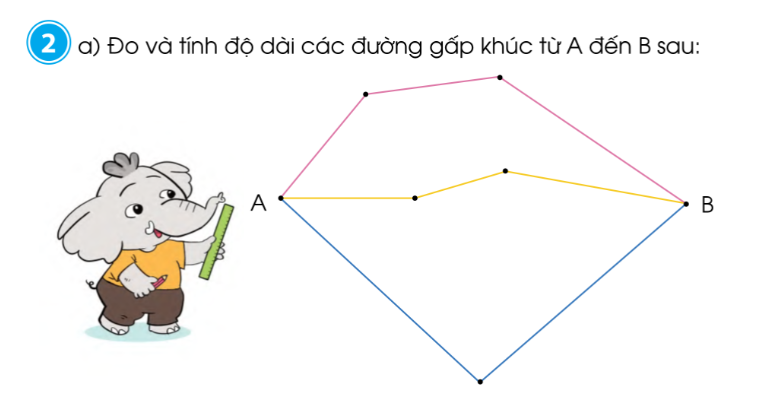 C
3cm
H
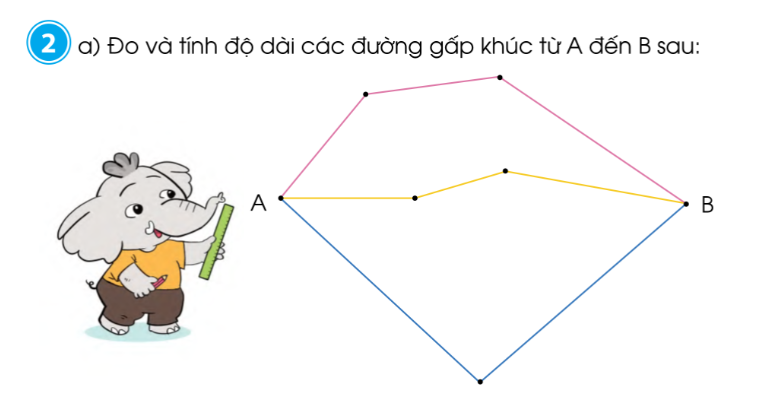 Bài giải
3cm
5cm
Đường gấp khúc AHCB dài là:
E
2cm
… + … + … = … (cm)
D
4cm
3cm
Đường gấp khúc …… là:
… + … + … = … (…..)
6cm
6cm
Đường gấp khúc ……… là:
…………… = … (…..)
G
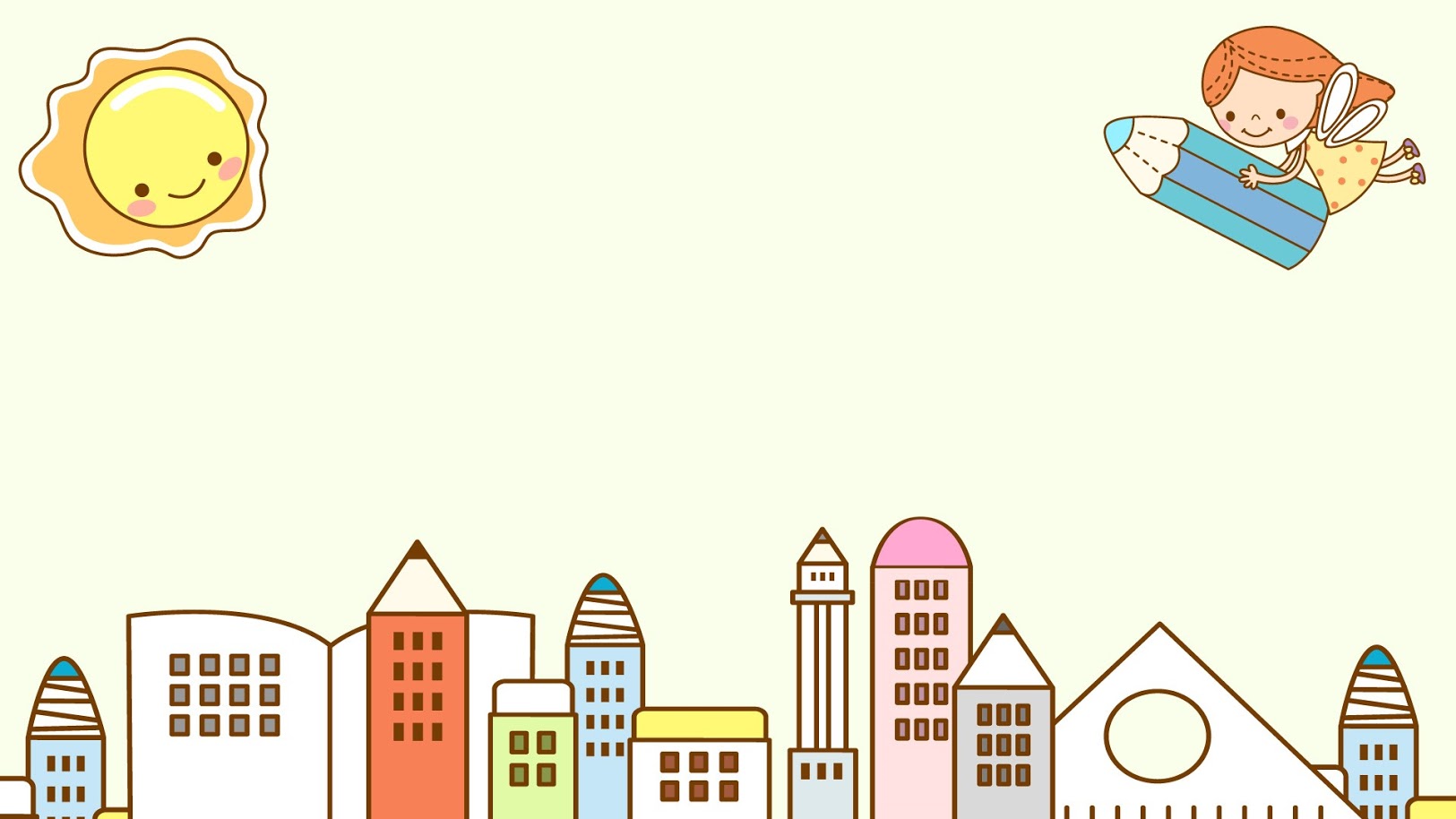 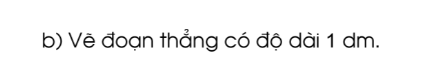 Con hãy nêu lại cách vẽ đoạn thẳng.
1 dm = ? cm
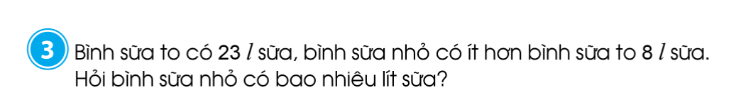 Đề bài cho biết những gì? Đề bài hỏi gì?
Bài toán thuộc dạng toán gì?
Bài toán về ít hơn.
Con hãy tóm tắt và hoàn thành bài vào vở ô li.
Dặn dò
Hoàn thành bài 2, 3 vào vở ô li Toán.
Xem trước bài: Ôn tập về hình học và đo lường (trang 99)
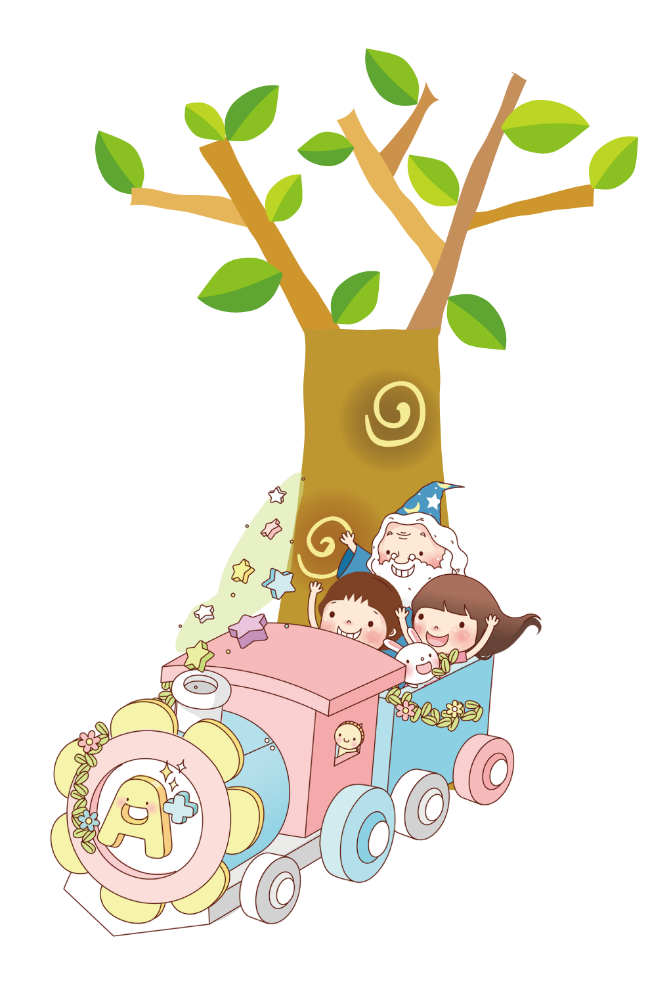